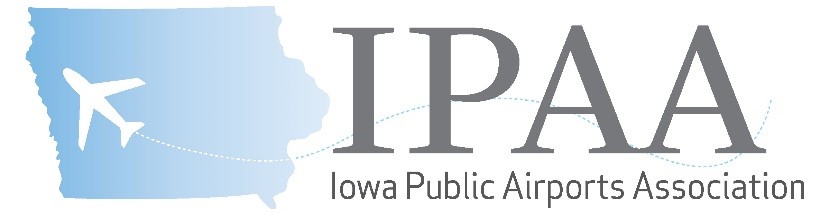 Representing the interests of all public use airports in Iowa
Rhonda Chambers 
Airport Director of the Fort Dodge Regional Airport

William Kyle  
Airport Manager of the Northeast Iowa Regional Airport
& President of Charles City Aeronautics Inc.

Marty Lenss
Airport Director-Eastern Iowa Airport
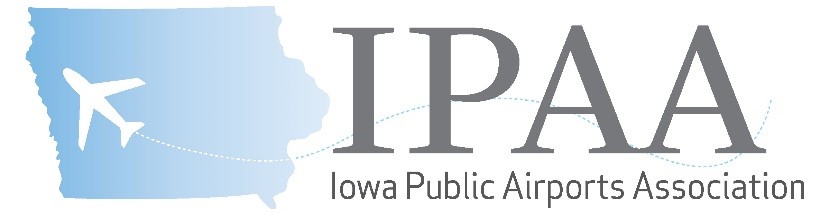 Representing the interests of all public use airports in Iowa
WHY ARE AIRPORTS IMPORTANT TO IOWA?
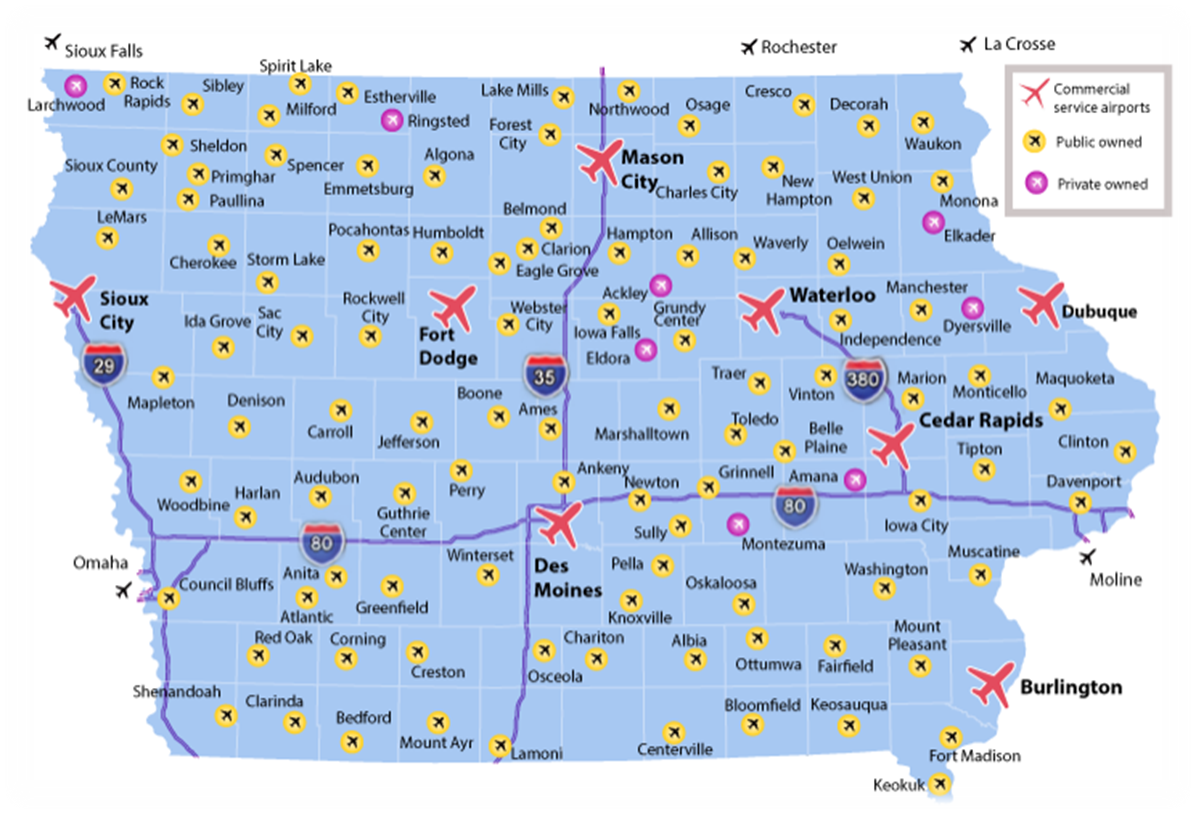 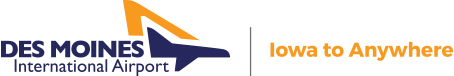 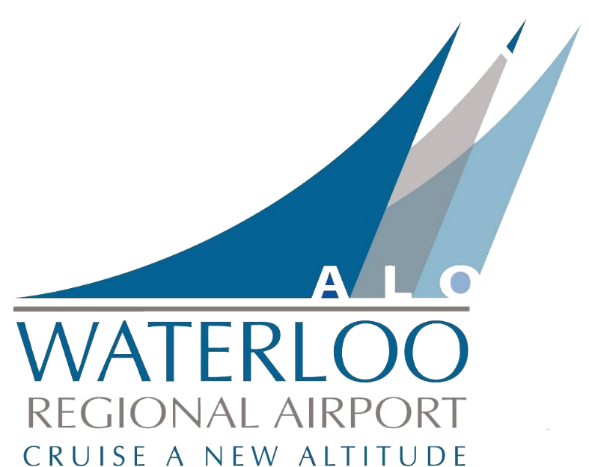 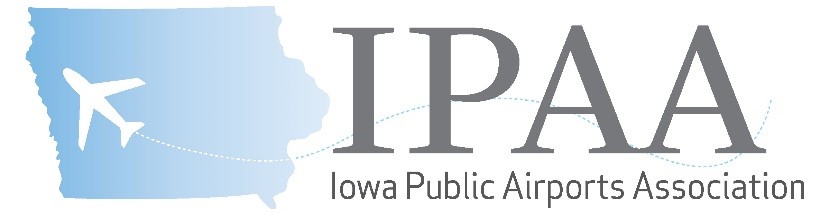 Representing the interests of all public use airports in Iowa
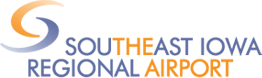 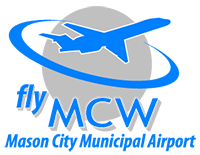 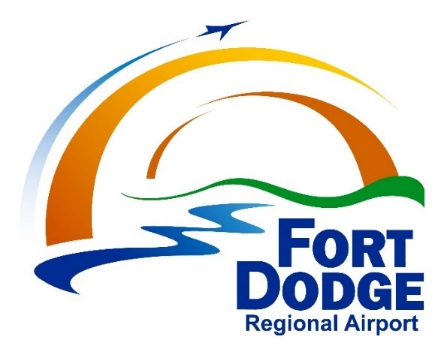 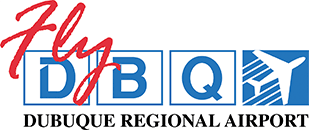 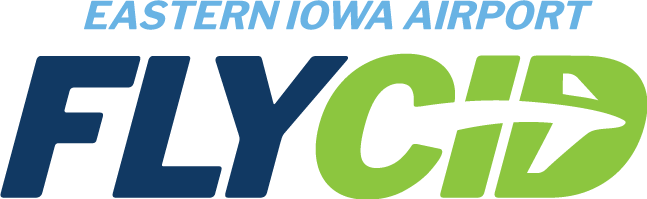 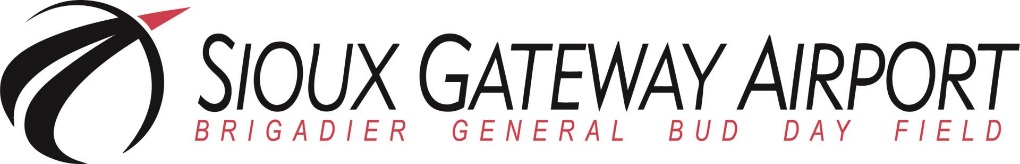 1,964,027 Passengers (163,688 per Month)
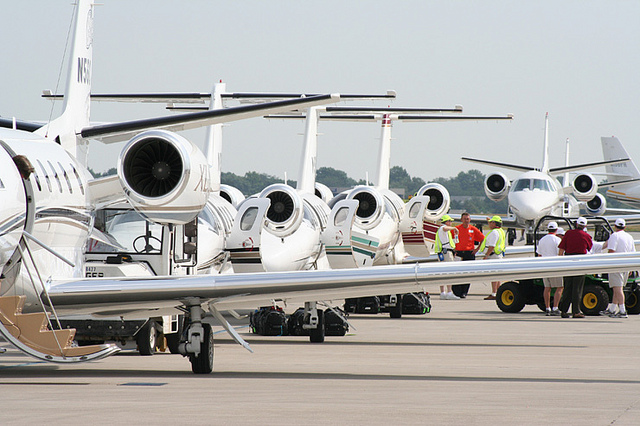 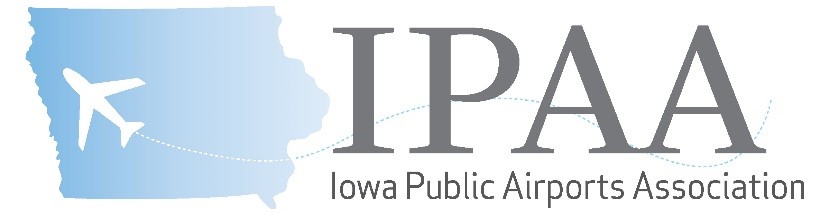 Business/Corporate Aviation
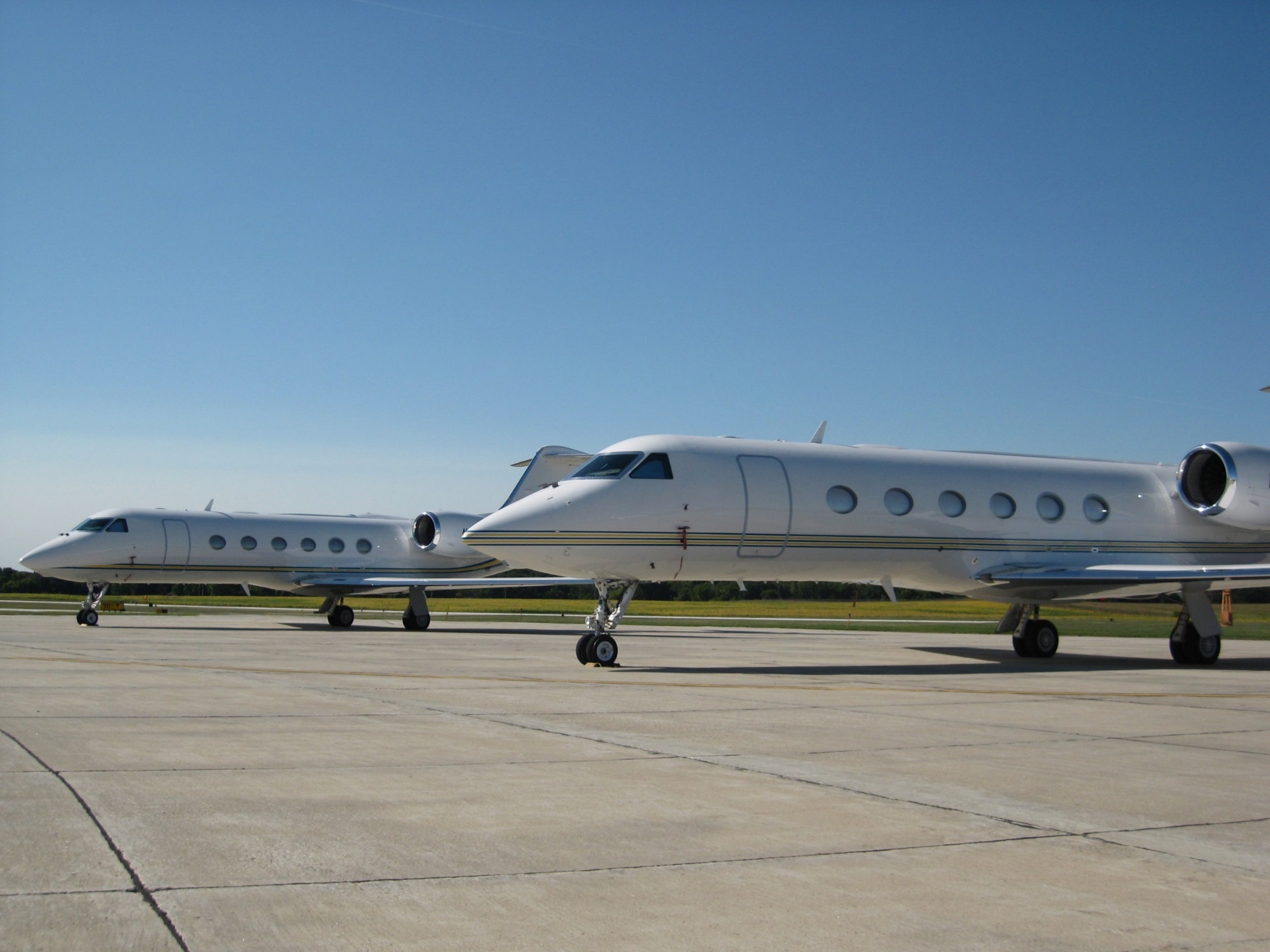 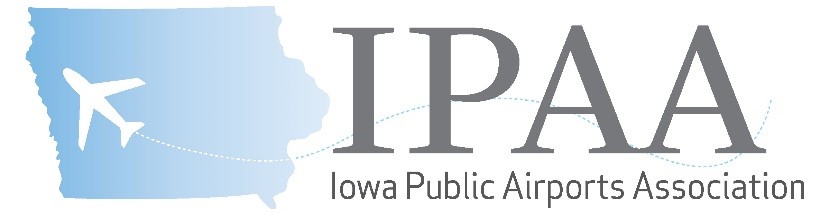 Representing the interests of all public use airports in Iowa
Agriculture Sprayers
Military
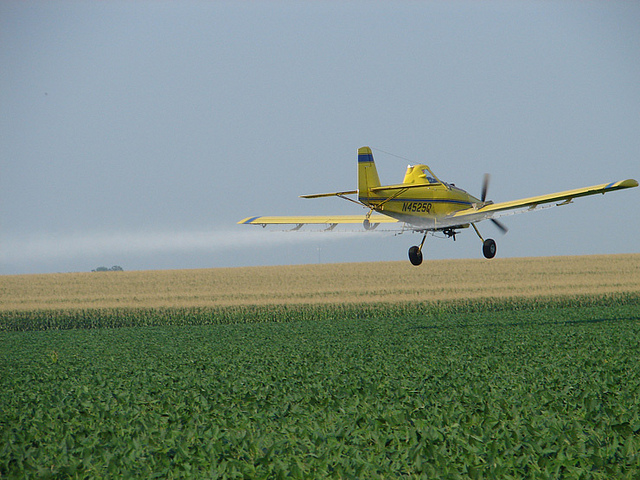 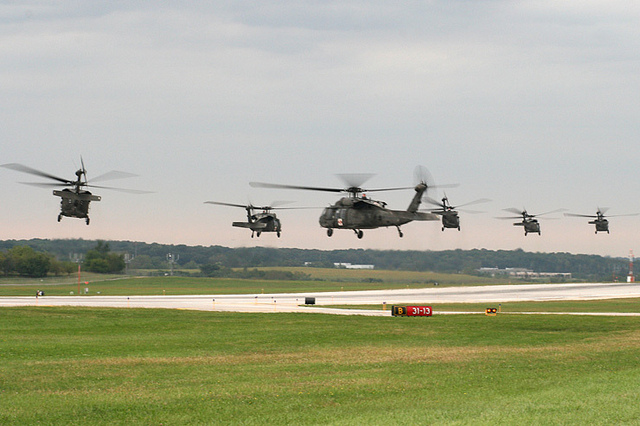 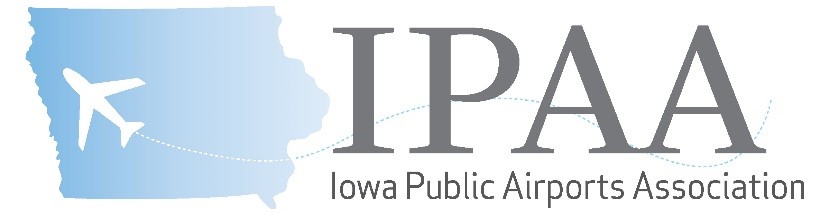 Representing the interests of all public use airports in Iowa
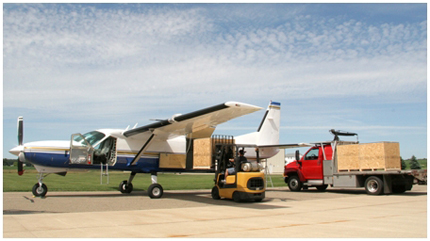 Cargo Industry
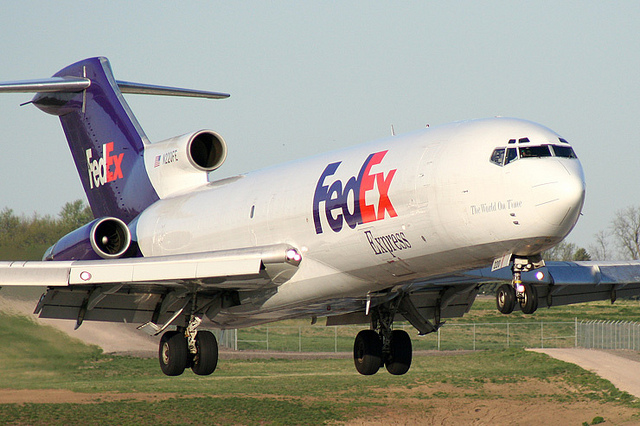 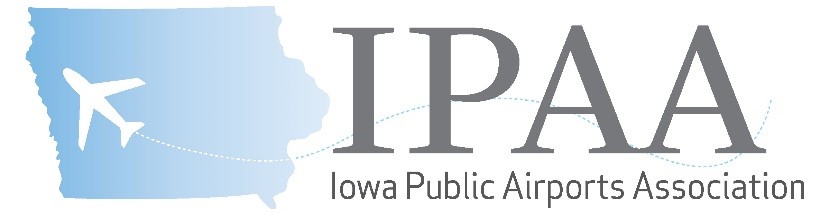 Representing the interests of all public use airports in Iowa
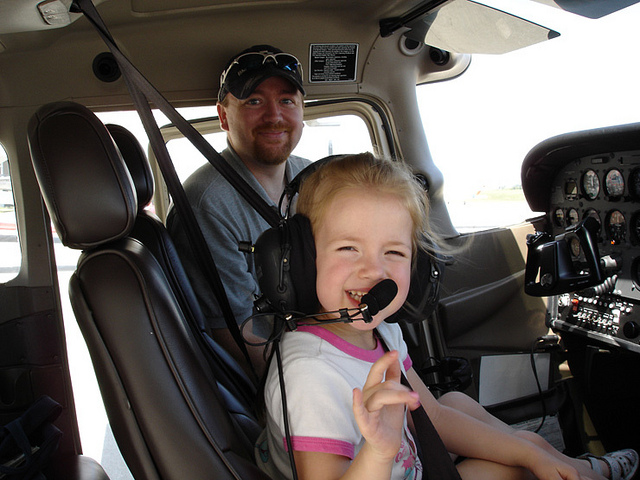 Recreation
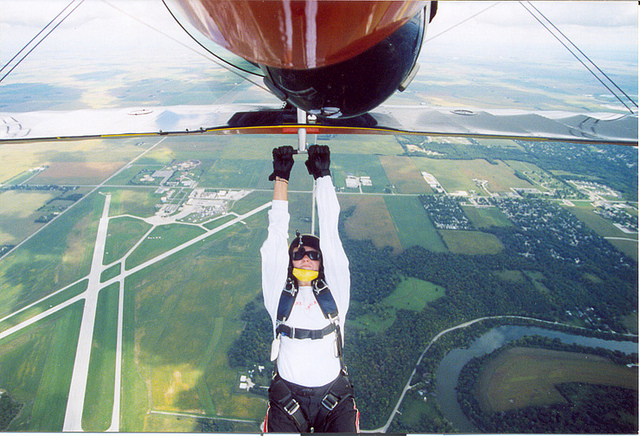 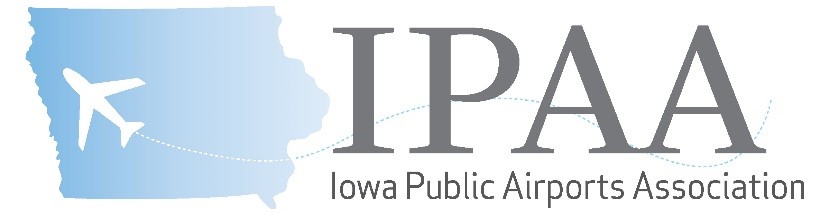 Representing the interests of all public use airports in Iowa
Iowa State Patrol’s 
Air Wing Division
Iowa’s EMS Helicopters
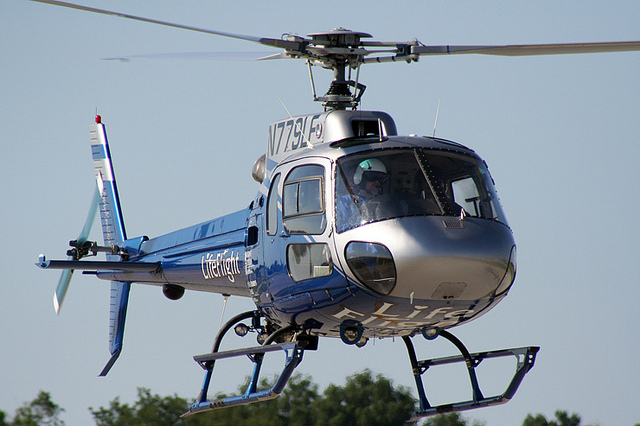 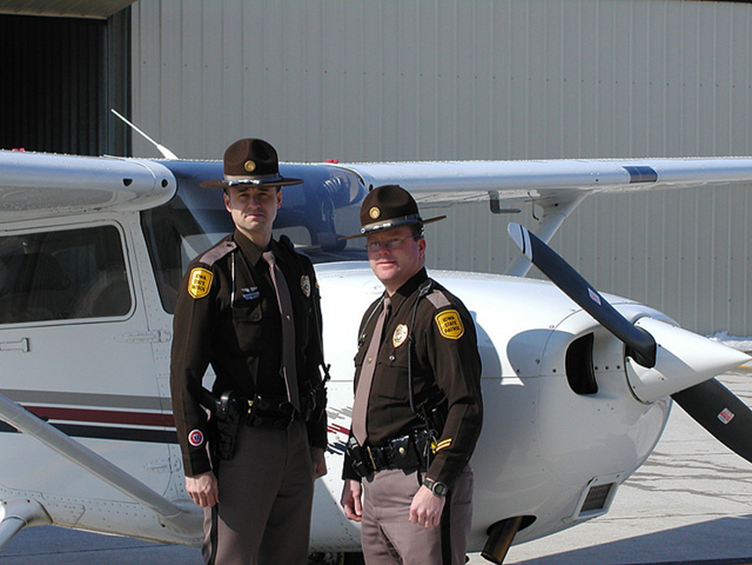 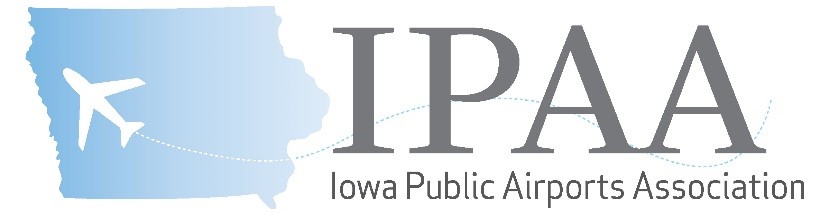 Representing the interests of all public use airports in Iowa
Pilots
Aviation Schools
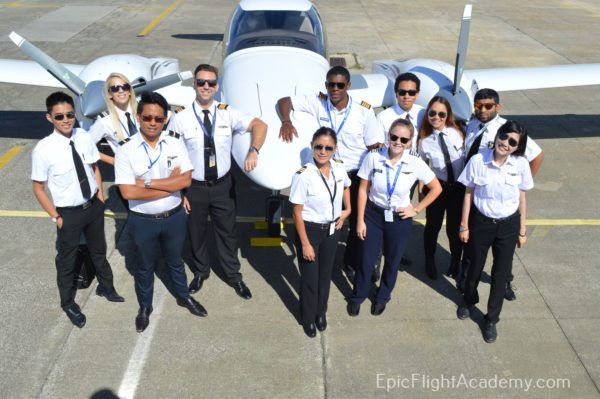 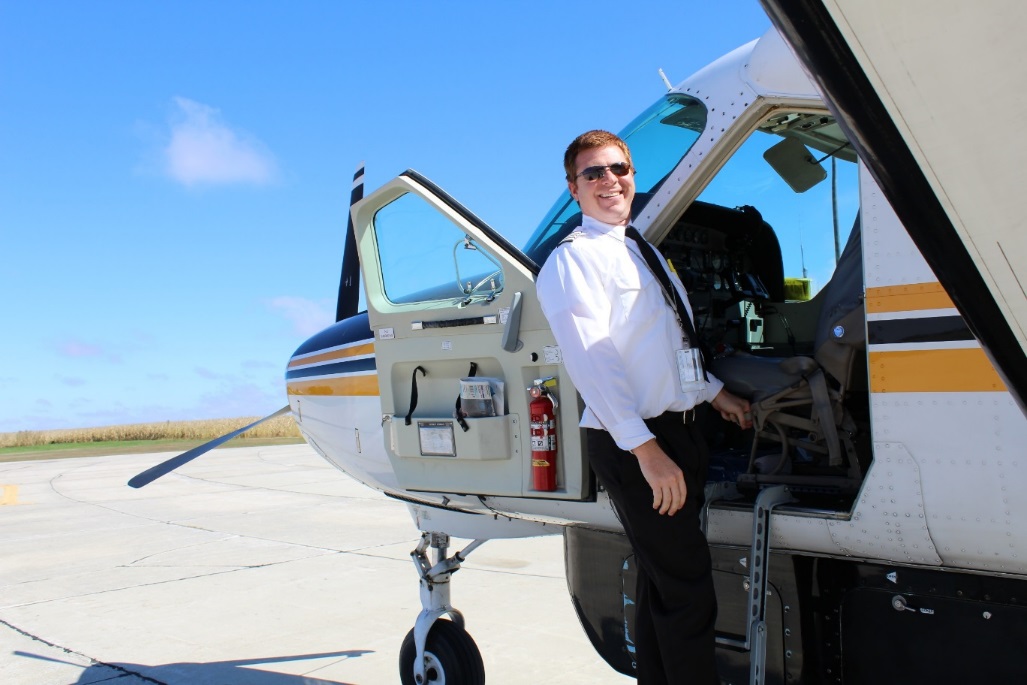 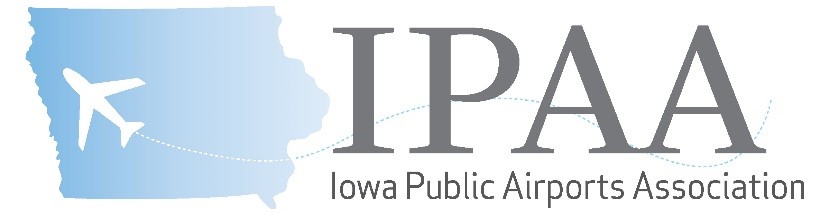 Representing the interests of all public use airports in Iowa
Aerospace Information Technology
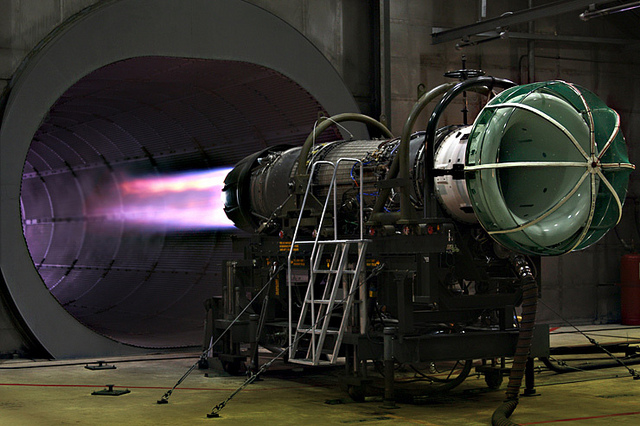 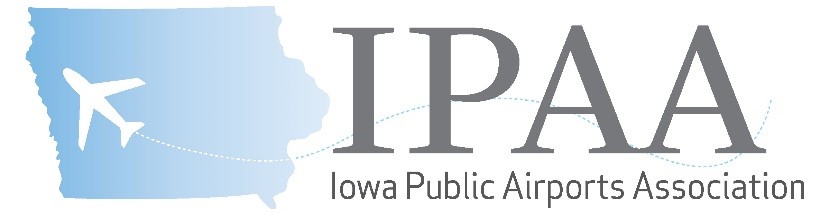 Representing the interests of all public use airports in Iowa
Navigation Technicians
Air Traffic Control
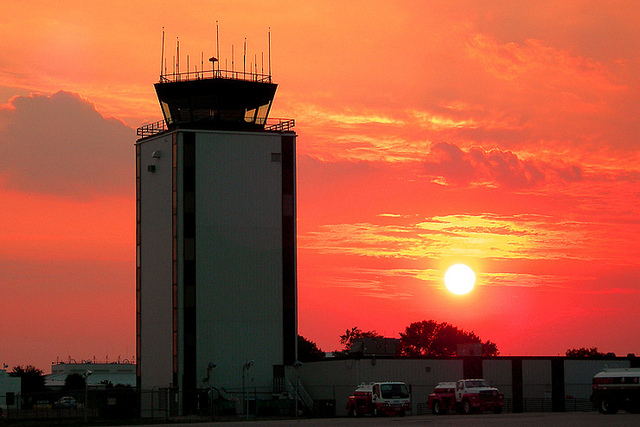 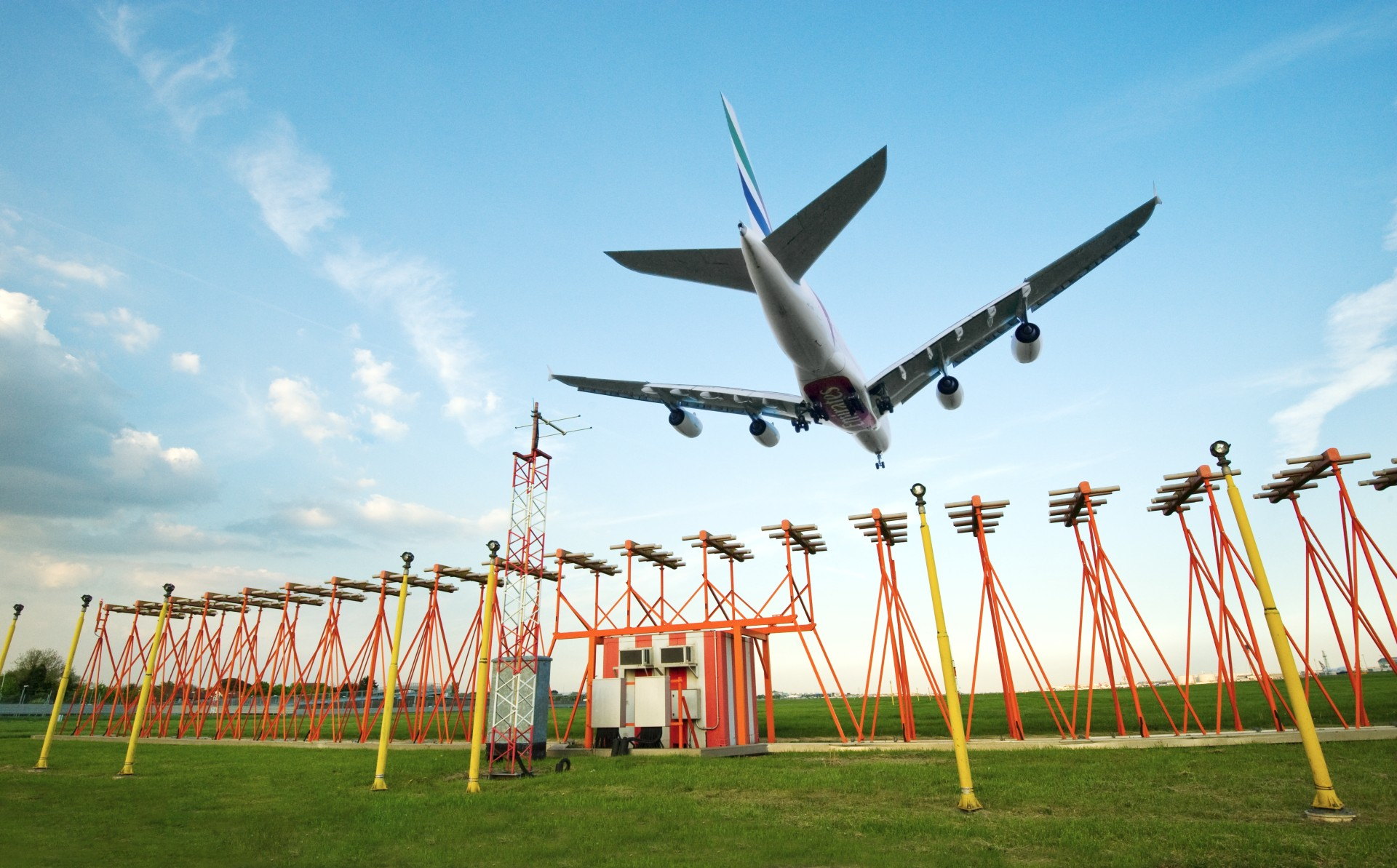 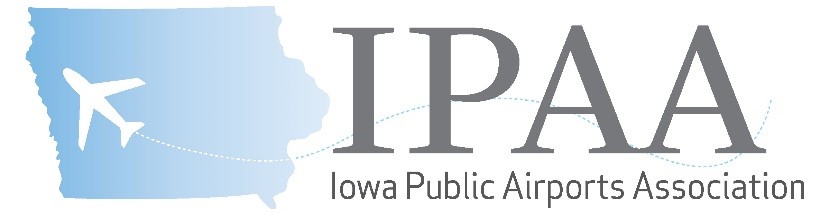 Representing the interests of all public use airports in Iowa
Airport Management, Airfield Operations & Maintenance
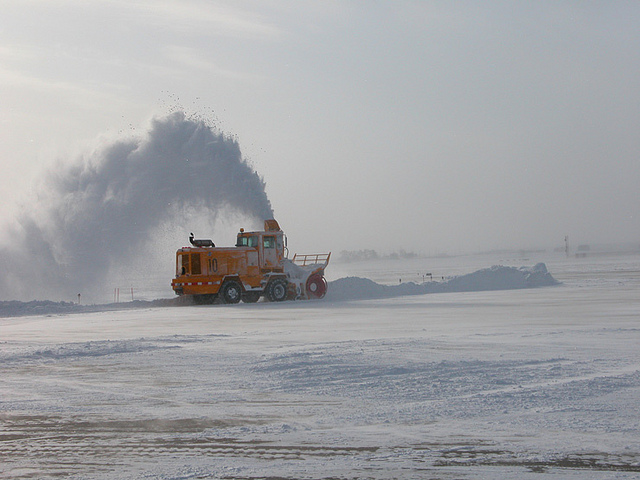 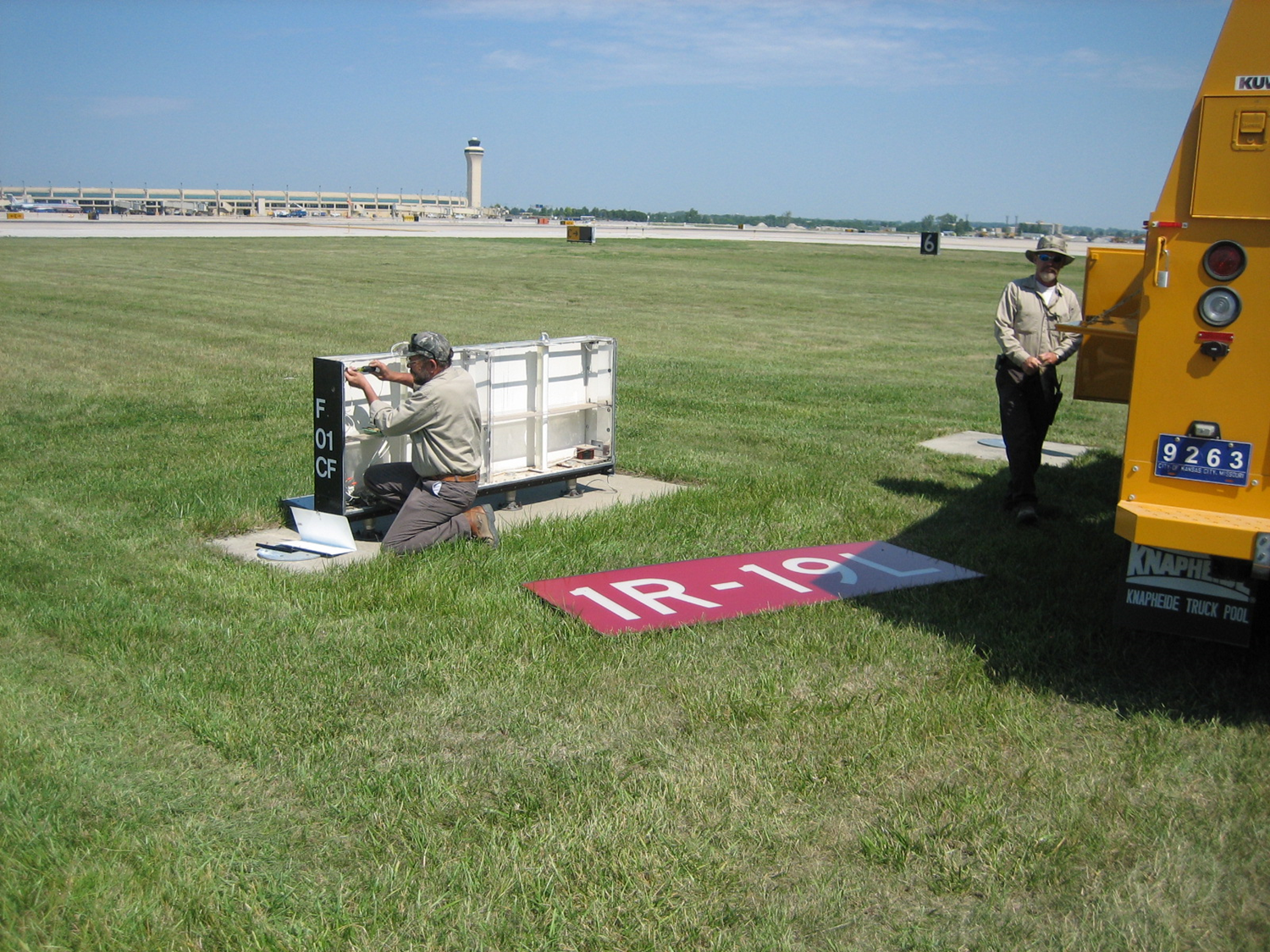 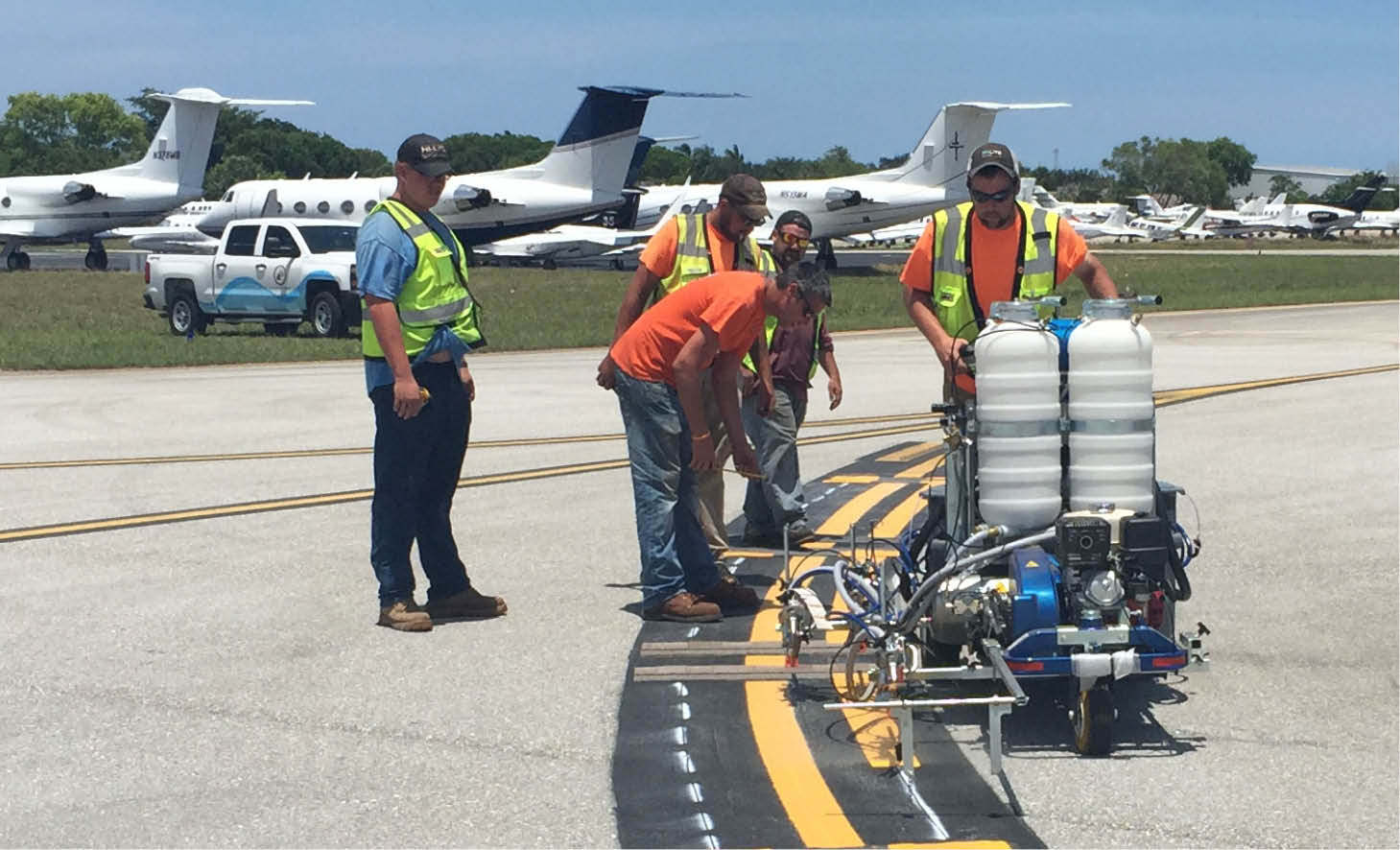 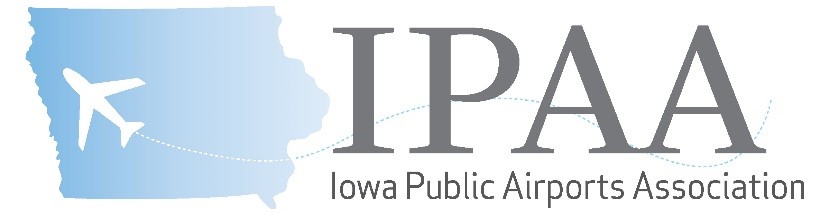 Representing the interests of all public use airports in Iowa
Aircraft Rescue & Firefighting – Emergency Responders
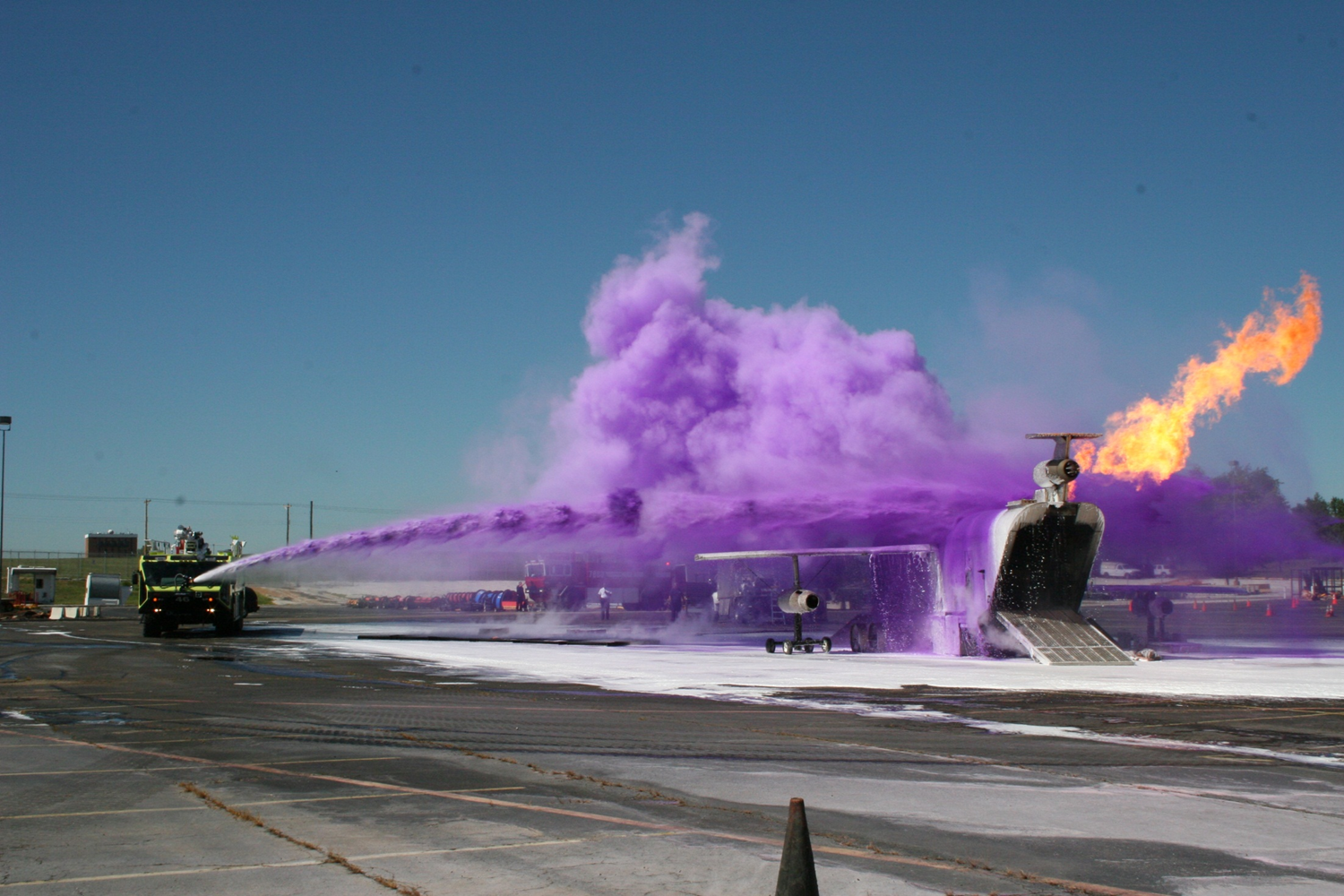 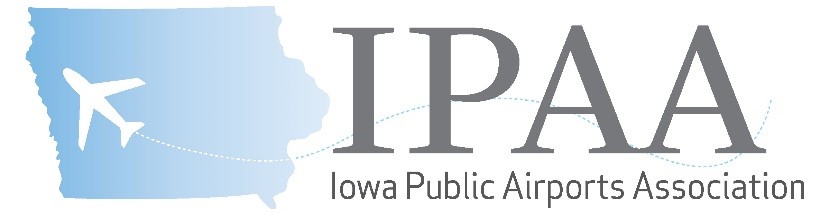 Representing the interests of all public use airports in Iowa
Fueling Services
Ground Handling
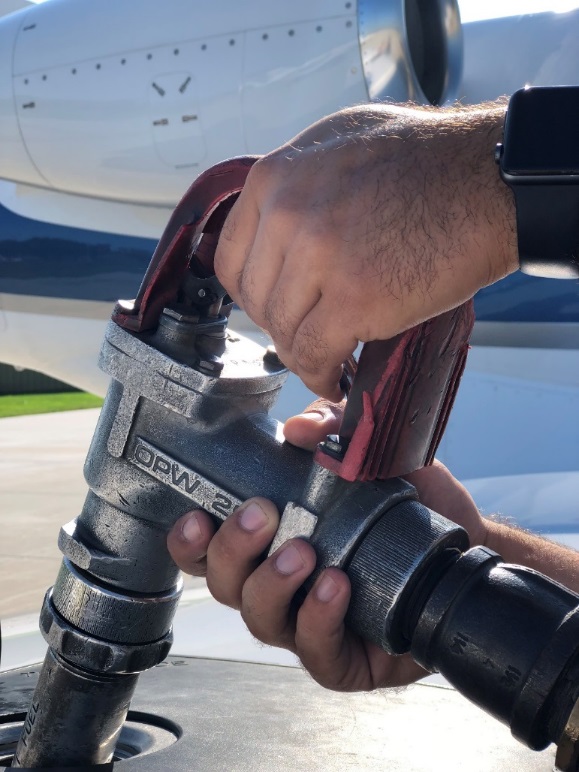 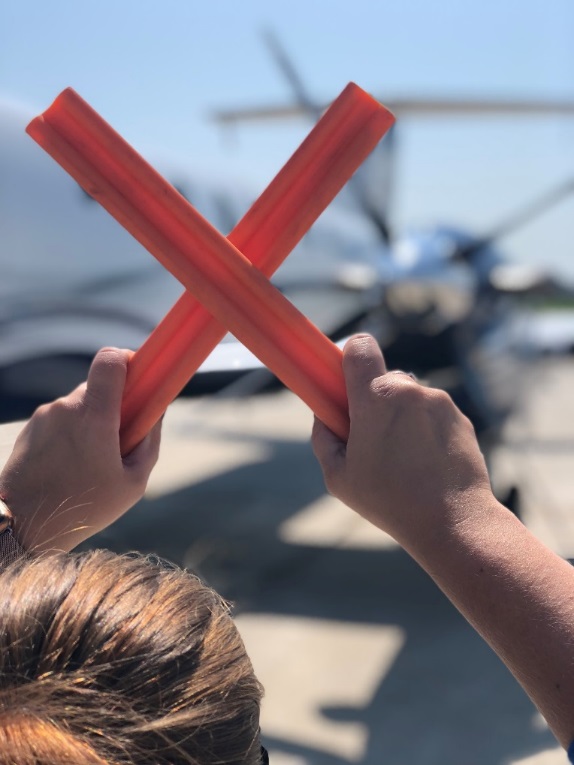 De-Icing
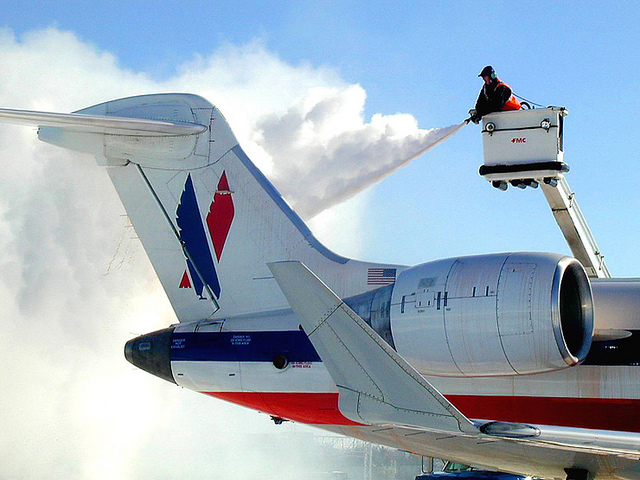 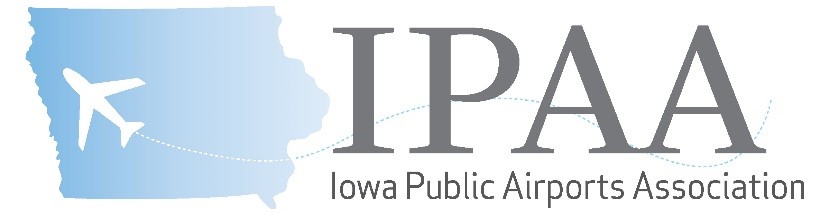 Representing the interests of all public use airports in Iowa
Maintenance & Avionics
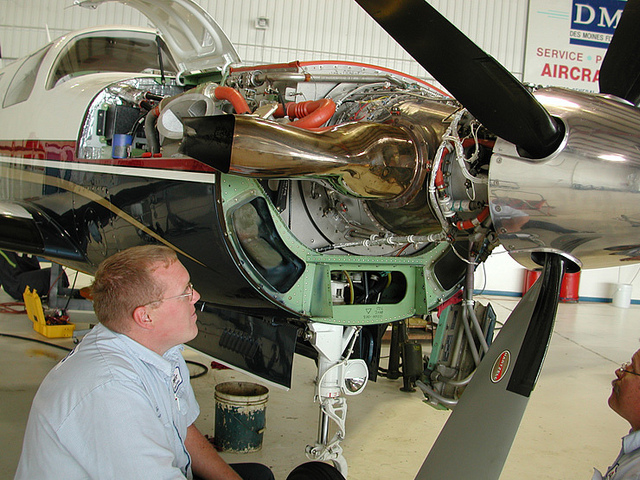 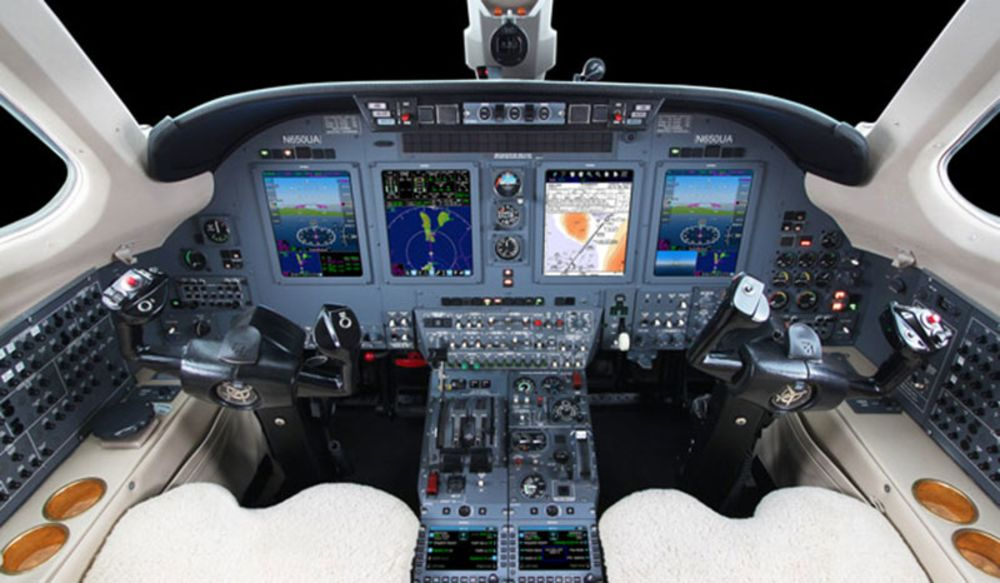 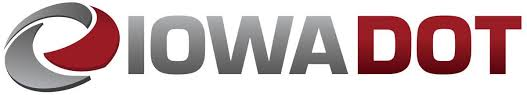 Office of Aviation
2019 Airport Programs
Airport Improvement Program - $4,616,091
		Funded through the State Aviation Fund

Vertical Infrastructure Programs - $2,231,990
			Commercial Service - $1,500,000
			General Aviation - $731,990
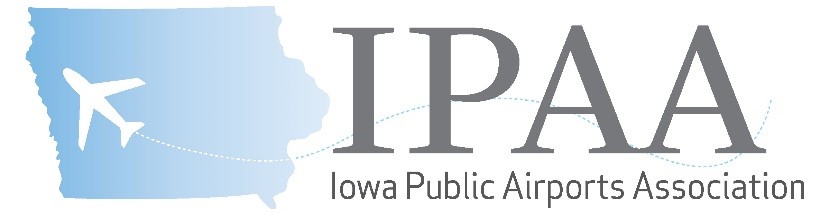 Representing the interests of all public use airports in Iowa
FY 19-20 Airport Vertical Infrastructure Needs: $80 Million
Current Funding: $2.2 Million per year
Airport Infrastructure Reinvestment for Iowa 
(AIR-Iowa)
10-Year Program – $16.5 Million per year
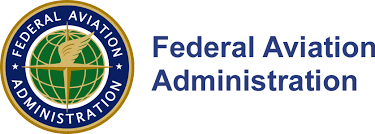 Federal Issues
House Subcommittee Approved FY 20
Infrastructure Package-Aviation
Support EAS
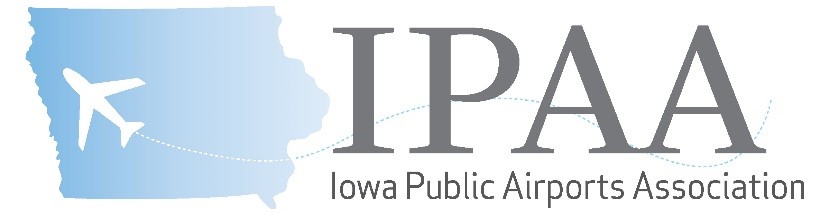 Representing the interests of all public use airports in Iowa
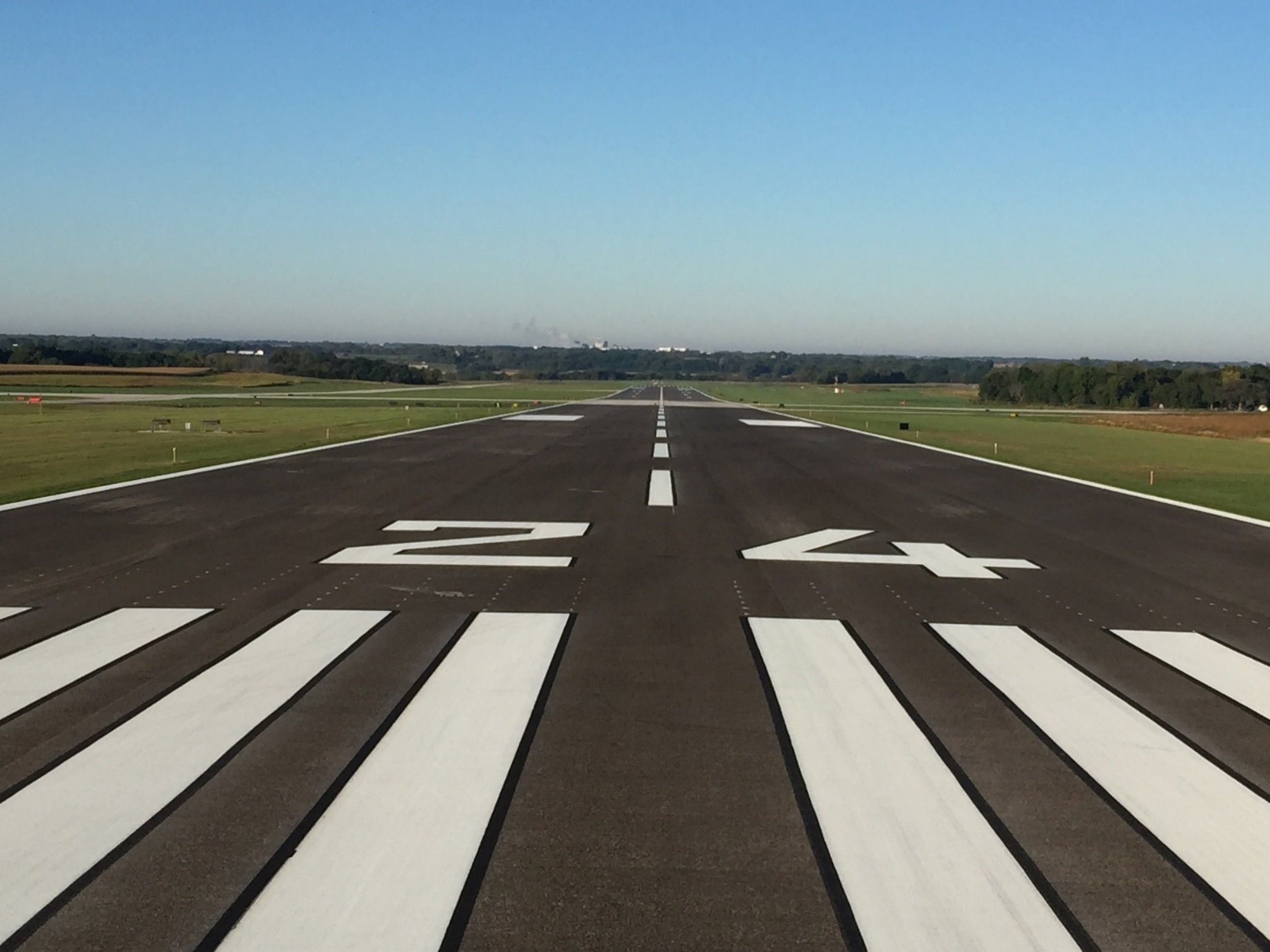 MOST IMPORTANT MAIN STREET
In conclusion…
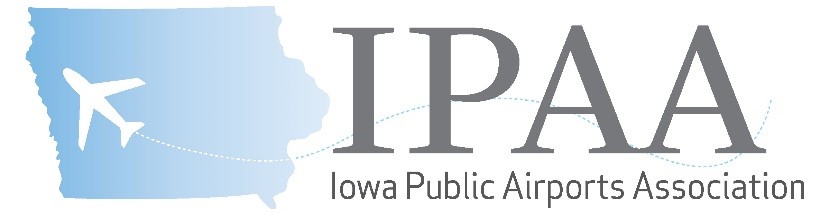 Representing the interests of all public use airports in Iowa
Thank you!!